Chapter 5
QUANTUM MECHANICS
The fundamental difference between classical (or Newtonian) and quantum mechanics lies in what they describe. In classical mechanics, the future history of a particle is completely determined by its initial position and momentum together with the forces that act on it. In the every day world, i.e. the world of macroscopic bodies, all these quantities can be determined well enough for the predictions of classical mechanics to agree with observations.
The uncertainty principle suggests that the nature of an observable quantity is different in the world of microscopic particles. It is impossible to determine exactly the future history of a particle because its initial state cannot be established with sufficient accuracy. This world requires quantum mechanics.
The quantities whose relationships quantum mechanics explores are probabilities. For example, instead of asserting that the radius of the electron's orbit in the ground-state hydrogen atom is 5.3 × 10-11 m, as the Bohr Theory does, quantum mechanics states that this is the most probable radius. In a suitable experiment most trials will yield different values, either larger or smaller, the value most likely to be found will be 5.3 ×10-11m.
Classical mechanics is an approximate version of quantum mechanics. The certainties in classical mechanics are illusory, and their apparent agreement with experiment occurs because ordinary objects consist of so many individual atoms that departures from average behavior are unnoticeable.
Wave function
The quantity with which quantum mechanics is concerned is the wave function Ψ of a body. The wave function Ψ itself has no physical interpretation. However, the square of its absolute value, |Ψ(x,t)|2 , evaluated at a particular place x at a given time t, is proportional to the probability of finding the body there at that time. The probabilities of all other characteristics of the body, such as linear momentum, angular momentum, and energy, can also be established from Ψ.
The problem of quantum mechanics is to determine Ψ for a body when its freedom of motion is limited by the action of external forces. Wave functions are usually complex, with both real and imaginary parts. Every complex wave function can be written as
The complex conjugate is
The probability density is
Thus the probability density P α |Ψ|2 is always a positive real number, as required.
We now establish certain requirements for Ψ.
Since |Ψ|2 is proportional to the probability of finding the body at a point, the integral of |Ψ|2 over all space,
Is proportional to the probability of finding the body somewhere in space. Therefore, this integral must be finite. It cannot be 0 or 1. If this integral is zero, the particle does not exist. If this integral is 1, it cannot have the meaning of a probability.
It is convenient to have|Ψ|2 be equal to the probability density P of finding the particle. If so, then it must be true that
Because
A wave function that satisfies Eq.(5-1) is said to be normalized. Every acceptable wave function can be normalized by multiplying it by an appropriate constant.
Given a normalized and otherwise acceptable wave function Ψ, the probability that the particle it describes will be found in a certain region is simply the integral of the probability density |Ψ|2 over that region. Thus for a particle restricted to motion in the x direction, the probability of finding it between x1 and x2 is given by
SCHRODINGER EQUATION
Schrödinger’s equation, which is the fundamental equation of quantum mechanics in the same sense that the second law of motion is the fundamental equation of Newtonian mechanics, is a wave equation in the variable Ψ.
Wave equation
Consider a wave whose variable quantity is y. Assume that this wave propagates in the x direction with the speed ʋ. Then, the propagation of the wave is described by the wave equation
All the solutions of the above equation must be of the form
where F is any function that can be differentiated. The solutions F(t- x/v) represent waves traveling in the +x direction, and the solutions F(t + x/v) represent waves traveling in the -x direction.
Consider the wave equivalent of a free particle moving in the +x direction. This wave is described as an undammed, monochromatic harmonic wave
Time-dependent Schrodinger equation
In quantum mechanics, a particle is described by a wave function Ψ. We assume that the wave function of a free particle moving along the +x direction is specified by
When we use the relations W =2𝝿𝜈 and ʋ=λ𝜈, we have
In terms of the total energy E = h𝜈 =2𝝿ħ𝜈 and the momentum p = h/λ =2𝝿ħ/λ, the wave function of the free particle is
We differentiate Eq.(5-8) twice with respect to x. Then we obtain
Differentiating Eq. (5.8) once with respect to t gives
Assume that Eqs. (5-9) and (5-10) are valid for an arbitrary particle. Assume that the velocity ʋ of the particle is small compared to the light velocity c. Then, the total energy E of the particle is the sum of its kinetic energy p2 /2m and its potential energy U(x;t):
Multiplying both sides of Eq. (5.11) by the wave function Ψ gives
Now we substitute for EΨ and p2Ψ from Eqs. (5.9) and (5.10) to obtain the time- dependent form of Schrödinger’s equation:
This is the time-dependent Schrödinger equation in one dimension.
In three dimensions, the time-dependent Schrödinger equation is
Here, the potential energy U is a function of  x, y, z, and t.
The Schrödinger equation is a basic principle. It must be postulated. It cannot be derived from other principles of physics.
EXPECTATION VALUES
How to extract information from a wave function
The wave function of a particle contains all the information about the particle. How to extract information from the wave function? As an example, let us calculate the expectation value ˂x˃ of the position of a particle that is described by the wave function Ψ(x,t) in one dimension.
To make the procedure clear, we first consider a number of identical particles. Assume that there are N1 particles at x1, N2 particles at x2, and soon.  The average position is then given by
When we are dealing with a single particle, we must replace the number Ni of particles at xi by the probability Pi that the particle be found in an interval dx at xi. This probability is
Where Ψi is the wave function evaluated at x = xi. Making the substitution Ni = Pi = |Ψ|2dx and changing the summations to integrals, we find that the expectation value of the position of the single particle is
In more general, consider an arbitrary quantity G(x) that depends on the position x but not on the momentum p. The expectation value of this quantity is calculated as
The expectation value <p> for momentum cannot be calculated this way because, according to the uncertainty principle, no such function as p(x) can exist. Indeed, if we specify x, so that Δx =0, we cannot specify a corresponding p since ΔxΔp ≥ ħ/2.The same problem occurs for the expectation value <E> for energy.
Example
A particle limited to the x axis has the wave function Ψ= ax between x =0 and x =1; Ψ=0 elsewhere.
 (a) Find a for which Ψ is normalized wave function.
(b) Find the probability that the particle can be found between x = 0.45 and x  = 0.55. 
(c) Find the expectation value <x> of the particle’s position.
Solution
(a)The constant a satisfies the normalization condition
5.6 OPERATORS
Another way to find expectation values
An operator is a rule or an instruction which transforms a function into another function.
which can be written in the suggestive forms
Though we have only shown that the correspondences expressed in Eqs. (5.22) and (5.23) hold for free particles; they are entirely general results whose validity is the same as that of Schrödinger’s equation. To support this statement, we can re-place the equation E = KE + U for the total energy of a particle with the operator equation
The operator Uˆ is just U(Ѱ). The kinetic energy KE is given in terms of momentum p by
And so we have
Equation (5-24) therefore reads
Now we multiply the identity Ѱ=Ѱ by Eq. (5.26) and obtain
which is Schrödinger’s equation.  Postulating  Eqs. (5.22) and (5.23) is equivalent to postulating Schrödinger’s equation.
Operators and Expectation Values
Because p and E can be replaced by their corresponding operators in an equation, we can use these operators to obtain expectation values for p and E. Thus the expectation value for p is
And the expectation value for E is
Both Eqs. (5.27) and (5.28) can be evaluated for any acceptable wave function Ѱ(x, t).
Let us see why expectation values involving operators have to be expressed in the form
The other alternative are
which makes no sense. In the case of algebraic quantities such as x and V(x), the order of factors in the integrand is unimportant, but when differential operators are involved, the correct order of factors must be observed.
In this way all the information about a system that is permitted by the uncertainty principle can be obtained from its wave function Ѱ.
Steady-state Schrodinger equation
Note that the wave function of a free particle (U = 0) can be written as
where 𝜓 depends on position but not on time.
Consider the case where the particle is not free. Assume that the potential U is a function of x but is independent of time. Consider the situation where the wave function Ψ can be written in the form
where 𝜓 is independent of time. This situation is called the steady state. Substituting Eq. (5-30) in to Eq. (5-13), we find
Dividing the above equation by the common exponential factor gives
The above equation is called the steady-state Schrodinger equation in one dimension. In three dimensions, the steady-state Schrodinger equation is
An important property of the steady-state Schrodinger equation is that, if it has one or more solutions for a given system, each of these solutions corresponds to a specific value of the energy E. That is how energy quantization appears in quantum mechanics.
Eigen values and Eigen functions

The values of energy En for which the steady-state Schrodinger equation can be solved are called Eigen values or Eigen energies. The corresponding wave functions 𝜓n are called Eigen functions or Eigen states. An example of a set of Eigen energies is the discrete energy levels of the hydrogen atom:
Operators and Eigenvalues

The condition that a certain dynamical variable G be restricted to the discrete values Gn—in other words, that G be quantized—is that the wave functions  ѱn of the system be such that
where Gˆ is the operator that corresponds to G and each Gn is a real number. When Eq. (5.33) holds for the wave functions of a system, it is a fundamental postulate of quantum mechanics that any measurement of G can only yield one of the values Gn. If measurements of G are made on a number of identical systems all in states described by the particular Eigen function ѱk, each measurement will yield the single value Gk.
Solution
From Eq. (5.34) we see that the eigenvalue G here is just G = 4.
In view of Eqs. (5.24) and (5.25) the total-energy operator Eˆof Eq. (5.23) can also be written as
and is called the Hamiltonian operator because it is reminiscent of the Hamiltonian function in advanced classical mechanics, which is an expression for the total energy of a system in terms of coordinates and momenta only. Evidently the steady-state Schrödinger equation can be written simply as
so we can say that the various En are the eigenvalues of the Hamiltonian operator  Hˆ. This kind of association between eigenvalues and quantum-mechanical operators is quite general. Table 5.1 lists the operators that correspond to various observable quantities.
Table 5.1 Operators Associated with Various Observable Quantities
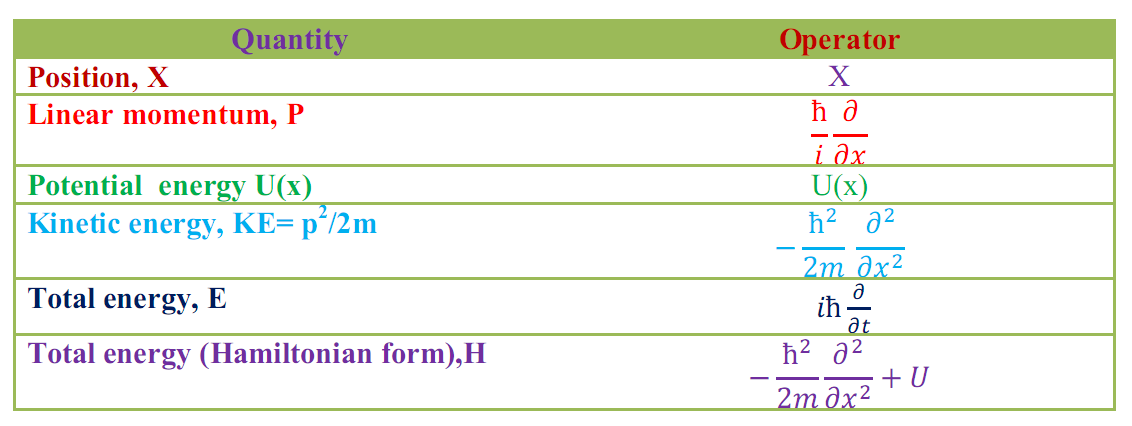 PARTICLE IN A BOX
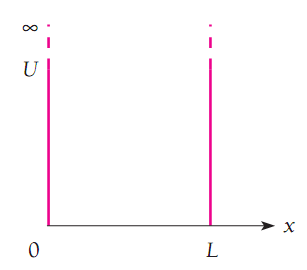 The simplest quantum- mechanical problem is that of a particle trapped in a box with infinitely hard walls. Consider a particle that is restricted to traveling along the x axis between x = 0and x = L by infinitely hard walls. This situation can be described by the potential energy U that is infinite on both sides of the box and is a finite constant on the inside. Because the particle cannot have an infinite amount of energy, it cannot exist outside the box. Hence, the wave function 𝜓 is zero for x≤0 and x ¸ ≥ L. We will calculate the steady-state wave function 𝜓 for the inside of the box.
FIG.5.1: An infinite potential.
Inside the box, U is a constant. For convenience, we take U = 0 for the inside of the box. Then, the steady- state Schrodinger equation (5-21) becomes
Here, A and B are coefficients to be evaluated.
Hence, the energy of the particle can have only certain values
The above values are the Eigen energies of the particle. They constitute the energy levels of the particle.
Wave function of a particle in a box
Since B = 0, the wave function of the particle inside a box is
Using Eq.(5-39) for En, we find
It is easy to verify that the above wave function satisfies the steady- state Schrodinger equation and the boundary conditions 𝜓(0)= 𝜓(L)= 0. Note that Eq.(5-41) is valid only for 0 ≤ x ≥ L. Outside the box, we have  𝜓n = 0. We also note that the spatial derivative 𝜓n´ of the wave function (5-41) is not continuous at x =0 as well as at x = L. The reason is that the box with infinitely hard walls is just an approximate model, not a realistic situation.
To find the constant A, we calculate the integral of |Ψn|2 from x = -∞ to x =+∞. We find
To satisfy the normalization condition
We choose
Thus the normalized wave functions of the particle are
The normalized wave functions 𝜓1, 𝜓 2 and 𝜓 3 together with the probability densities |Ψ1|2, |Ψ2|2 and |Ψ3|2 are plotted in Fig. 5.2.
As seen, 𝜓n = 0 at x = 0 and x = L. At a particular place in the box, the probability of finding the particle may be very different for different quantum numbers. For example,
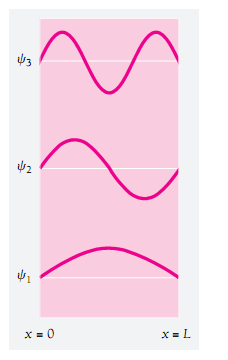 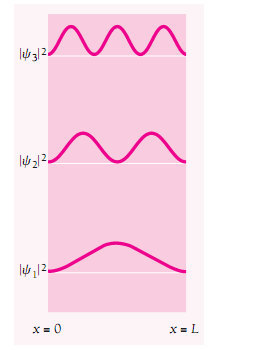 Fig.5.2: Wave functions and probability densities of a particle in a box with rigid walls.
|Ψ1|2 has its maximum value in the middle of the box, while |Ψ2|2 = 0 there. In other words, a particle in the lowest energy level of n =1 is most likely to be in the middle of the box, while a particle in the next higher state of n =2 is never there. Classical physics, of course, suggests the same probability for the particle being anywhere in the box.
Example 
Find the probability that a particle trapped in a box L wide can be found between 0.45L and 0.55L for the ground and first excited states.
Solution
This part of the box is one-tenth of the box’s width and is centered on the middle of the box. Classically we would expect the particle to be in this region 10 percent of the time. Quantum mechanics gives quite different predictions that depend on the quantum number of the particle’s state. The probability of finding the particle between x1 and x2 when it is in the nth state is
For x1=0.45 L and x2 = 0.55 L, we obtain
For the ground state, which corresponds to n =1, we have
This is about twice the classical probability.
For the first excited state, which corresponds to n =2, we have
This low probability is consistent with the fact that |ѱ2|2 = 0 at x = 0.5 L.
Note that, when n is very large, we have Px1x2 → (x2-x1) = L. This result is in agreement with classical physics, as required by the correspondence principle.
Example
Consider a particle trapped in a box of with L. Find the expectation value <x˃ of the position of the particle.
Solution
This result means that the average position of the particle is the middle of the box. It reflects the symmetry of the system. There is no conflict with the fact that |𝜓n|2=0 at L/2 for the states of n =2, 4, 6,…because <x˃ is an average, not a probability.
Finite potential well
Potential energies are never infinite in the real world. Therefore, the box with infinitely hard walls has no physical counterpart. However, potential wells with barriers of finite heights certainly do exist.
Consider a potential well with square corners that is U high and L wide and contains a particle whose energy E is less than U. According to classical mechanics, when the particle strikes the sides of the well, it bounces off without entering regions I and III. In quantum mechanics, the particle also bounces back and forth, but now it has a probability of penetrating in to regions I and III even though E<U.
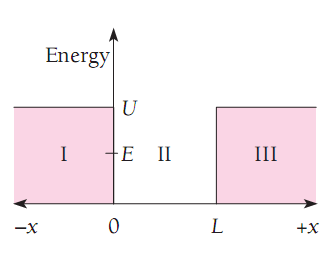 Fig. 5.3 A finite potential well.
In regions I and III, the steady-state Schrodinger equation is
We rewrite the above equation as
The solution to eq.(5-46) are
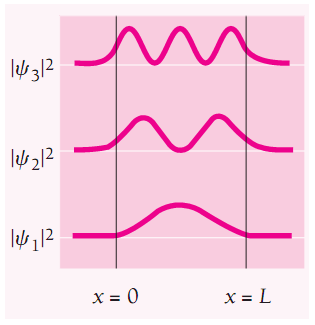 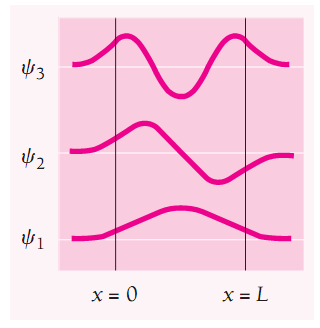 Fig.5.4 Wave functions and probability densities of a particle in a finite potential well.
These wave functions decrease exponentially inside the barrier at the sides of the well.
Inside the well, the steady-state Schrodinger equation is the same as Eq.(5-36), that is,
The solution is again
In the case of a well with infinitely high barriers, we found that F = 0 in order that 𝜓 =0 at x =0 and x = L. Here, because 𝜓II = A at x = 0 and 𝜓II = D at x = L, both the sine and cosine components in the solution (5-51) are possible.
For either solution, both 𝜓 and d𝜓 /dx must be continuous at x = 0 and x = L. The wave functions inside and outside each side of the well must have the same values and the same slopes where they join. When these boundary conditions are taken into account, we find that exact matching occurs only for certain specific values En of the particle energy.
HARMONIC OSCILLATOR
Its energy levels are evenly spaced

In the special case of simple harmonic motion, the restoring force F on a particle of mass m is linear; that is, F is proportional to the particle’s displacement x from its equilibrium position and in the opposite direction. Thus
From the second law of motion, F=ma, we have
a common solution of equation (5-52) is
Where
is the frequency of the oscillations and A is their amplitude. The value of ø , the phase angle, depends upon what x is at the time t = 0 and on the direction of motion then.
any system in which something executes small vibrations about an equilibrium position behaves very much like a simple harmonic oscillator.
To verify this important point, we note that any restoring force which is a function of x can be expressed in a Maclaurin’s series about the equilibrium position x=0 as
Since x = 0 is the equilibrium position, Fx=0 = 0. For small x the values of x2, x3, . . . are very small compared with  x, so the third and higher terms of the series can be neglected. The only term of significance when x is small is therefore the second one. Hence
which is Hooke’s law when (dF/dx)x=0 is negative, as of course it is for any restoring force. The conclusion, then, is that all oscillations are simple harmonic in character when their amplitudes are sufficiently small.
The potential-energy function U(x) that corresponds to a Hooke’s law force may be found by calculating the work needed to bring a particle from x = 0 to x = x against such a force. The result is
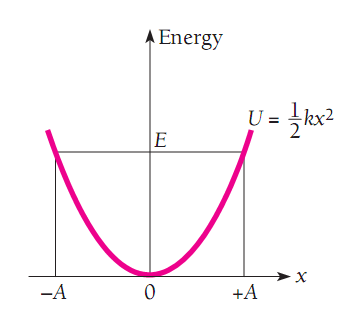 Fig.5.5 The potential energy of a harmonic. is proportional to  x2, where  x is the displacement from the equilibrium position. The amplitude  A of the motion is determined by the total energy E of the oscillator, which classically can have any value.
Even before we make a detailed calculation we can anticipate three quantum mechanical modifications to this classical picture:
1- The allowed energies will not form a continuous spectrum but instead a discrete spectrum of certain specific values only.
2-The lowest allowed energy will not be E = 0 but will be some definite minimum E = E0.
3- There will be a certain probability that the particle can penetrate the potential well it is in and go beyond the limits of -A and +A.
where ν is the classical frequency of the oscillation given by Eq. (5.54). In making these substitutions, what we have done is change the units in which x and E are expressed from meters and joules, respectively, to dimensionless units.
In terms of y and α  Schrödinger’s equation becomes
The solutions to this equation that are acceptable here are limited by the condition that
ѱ→0 as y→∞ in order that
Otherwise the wave function cannot represent an actual particle. The mathematical properties of Eq. (5.59) are such that this condition will be fulfilled only when
α=2n+1     n= 0,1,2,3,….
Since  α= 2E/hν  according to Eq. (5.58), the energy levels of a harmonic oscillator whose classical frequency of oscillation is ν are given by the formula
The energy of a harmonic oscillator is thus quantized in steps of hν. We note that when n =0,
which is the lowest value the energy of the oscillator can have. This value is called the zero-point energy because a harmonic oscillator in equilibrium with its surroundings would approach an energy of E = E0 and not E = 0 as the temperature approaches 0 K.
Fig. 5.6 is a comparison of the energy levels of a harmonic oscillator with those of a hydrogen atom and of a particle in a box with infinitely hard walls. The shapes of the respective potential-energy curves are also shown. The spacing of the energy levels is constant only for the harmonic oscillator.
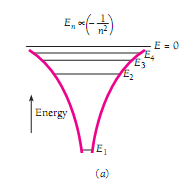 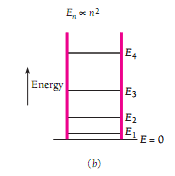 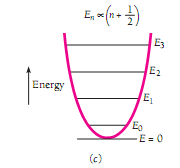 Fig. 5.6 Potential wells and energy levels of (a) a hydrogen atom, (b) a particle in a box, and (c) a harmonic oscillator. In each case the energy levels depend in a different way on the quantum number n. Only for the harmonic oscillator are the levels equally spaced.
The general formula for the nth wave function is
The first six Hermite polynomials H (y) are listed in Table 5.2. The wave functions that correspond to the first six energy levels of a harmonic oscillator are shown in Fig. 5.7.
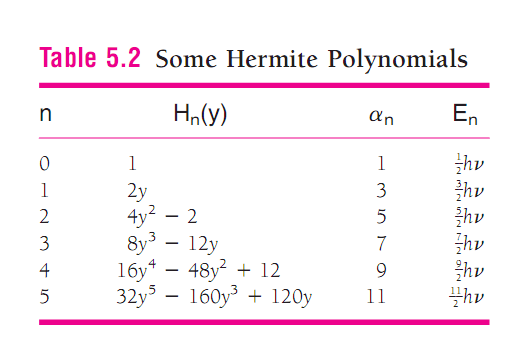 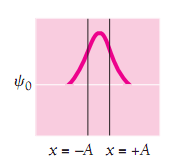 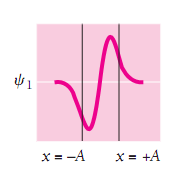 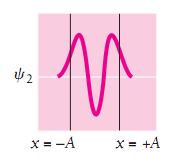 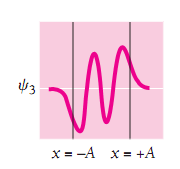 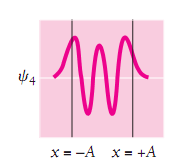 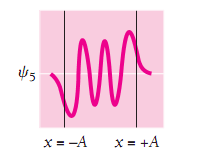 Fig.5.7 The first six harmonic oscillator wave functions.  The vertical lines show the limits -A and +A between which a classical oscillator with the same energy would vibrate.
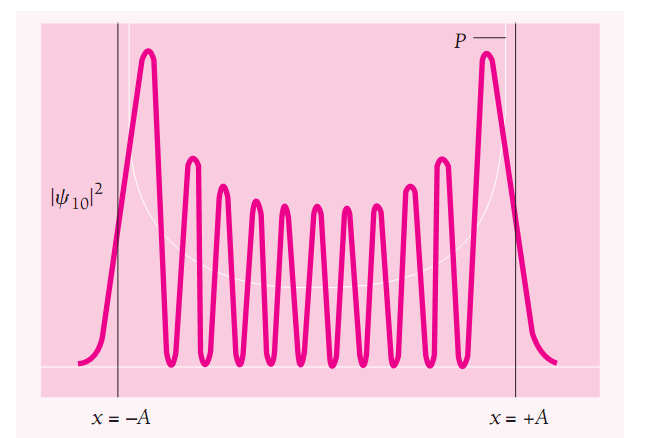 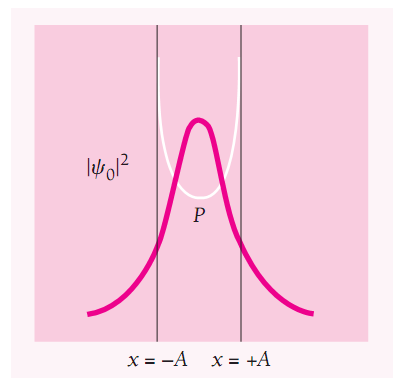 Fig. 5.8 Probability densities for the n = 0 and n = 10 states of a quantum-mechanical harmonic oscillator. The probability densities for classical harmonic oscillators with the same energies are shown in white. In the n = 10 state, the wavelength is shortest at x = 0 and longest at x =-A.
Example 
Find the expectation value ˂x ˃for the first two states of a harmonic oscillator.
Solution
The general formula for ˂ x˃ is
In calculations such as this it is easier to begin with y in place of x and afterward use Eq. (5.57) to change to x. From Eq. (5.62) and Table 5.2,
The values of ˂x˃  for n = 0 and n = 1 will respectively be proportional to the integrals
The expectation value ˂x˃  is therefore 0 in both cases. In fact, ˂x˃ = 0 for all states of a harmonic oscillator, which could be predicted since x =0 is the equilibrium position of the oscillator where its potential energy is a minimum.
EXERCISE 5
1. Which of the following wave functions cannot be solutions of Schrödinger's equation for all values of x? why not? (a)   Ѱ=A sec x; (b) Ѱ=A tanx; (c) Ѱ=A exp (x2).
Solution
The functions (a) and (b) are both infinite when cosx=0, at x=±𝞹/2, ±3𝞹/2,……±(2n+1)𝞹/2 for any integer n, neither Ѱ=A sec x;  or  Ѱ=A tanx could be a solution of Schrodinger’s equation for all values of x. the function (c) diverges as x=±∞, and cannot be a solution of  Schrodinger’s equation for all values of x.
2. Find the value of the normalization constant A for the wave function
Solution
Solution
The integrals
are seen to be vanish, and the normalization condition reduces to
(b)Evaluating the same integral between the different limits,
The probability of the particle being found between x = 0 and x = 𝞹/4 is the product of this integral and A2, or
4. Show that the expectation values <px> and <xp> are related by
solution
where the product rule for partial differentiation has been used. Also,
5. Consider a particle in a box. Show that as n →∞, the probability of finding the particle between x and x+∆x is ∆x/L and so is independent of x, which is the classical expectation.
Solution
The probability of finding the particle between x and ∆x is
As n→∞ the last two terms vanish. Hence, we obtain in this limit the classical result
6.   Find the probability that a particle in a box L wide can be found between x = 0 and x = L/n, when it is in the nth state.
Solution
This is a special case of the probability that such a particle is between x1 and x2, as found in Example 5.4. With x = 0 and x = L/n,
7.   A particle is in a cubic box with infinitely hard walls whose edges are L long (Fig. 5. 18). The wave functions of the particle are given by
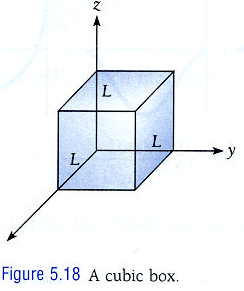 Find the value of the normalization constant A.
The normalization constant, assuming A to be real, is given by
Each integral above is equal to L/2 (from calculations identical to Equation (5.42)). The result is
8.   (a) Find the possible energies of the particle in the box of Exercise 21 by substituting its wave  function ѱ in Schrödinger's equation and solving for E. (Hint: inside the box U = 0.) (b) Compare the ground-state energy of a particle in a one-dimensional box of length L with that of a particle in the three-dimensional box.
Solution
(a)For the wave function of Problem 5-21, Equation (5.32) must be used to find the energy. Before substitution into Equation (5.32), it is convenient and useful to note that for this wave function
Then, substitution in to equation (5.32) gives
And so the energies are
(b) The lowest energy occurs when nx = ny = nz = 1. None of the integers nx, ny, or nz can be zero, as that would mean ѱ= 0 identically. The minimum energy is then
which is three times the ground-state energy of a particle in a one-dimensional box of length L.
9.   Find the expectation values <x> and <x2> for the first two states of a harmonic oscillator.

Solution
The expectation values will be of the forms
It is far more convenient to use the dimensionless variable y as defined in Equation (5.57). The necessary integrals will be proportional to
The first and third integrals are seen to be zero
An immediate result is that <x> = 0 for the first two states of any harmonic oscillator, and in fact <x> = 0 for any state of a harmonic oscillator (if x = 0 is the minimum of potential energy). A  generalization of the above to any case where the potential energy is a symmetric function of x,  which gives rise to wave functions that are either symmetric or antisymmetric, leads to <x> = 0.
To find <x2> for the first two states, the necessary integrals are
In both of the above integrals,
has been used, as well as Table 5.2 and Equation (5.54).
10.   A pendulum with a 1.00-g bob has a massless string 250 mm long. The period of the pendulum is 1.00 s. (a) what is its zero-point energy? Would you expect the zero-point oscillations to be detectable? (b) The pendulum swings with a very small amplitude such that its bob rises a maximum of 1.00 mm above its equilibrium position. What is the corresponding quantum number?

Solution
(b)The total energy is E = mgH (here, H is the maximum pendulum height, given as an uppercase  letter to distinguish from Planck's constant), and solving Equation (5.60) for n,